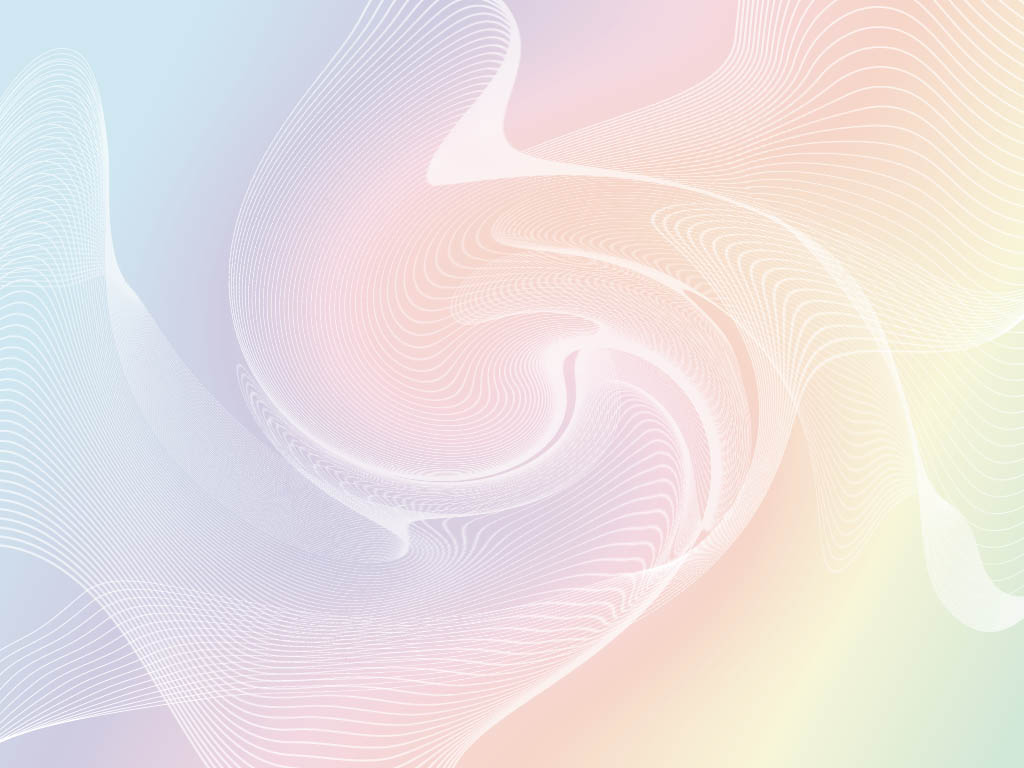 КОНСУЛЬТАЦИЯ ДЛЯ РОДИТЕЛЕЙ
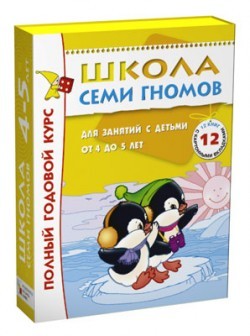 УЧЕБНЫЕ ПОСОБИЯ 
СЕРИИ 
«ШКОЛА СЕМИ ГНОМОВ»

Для детей средней группы
Козлова А.В. Воспитатель 
МАДОУ  Детского сада комбинированного вида №7 «Семицветик» г.о.Пущино Московской области
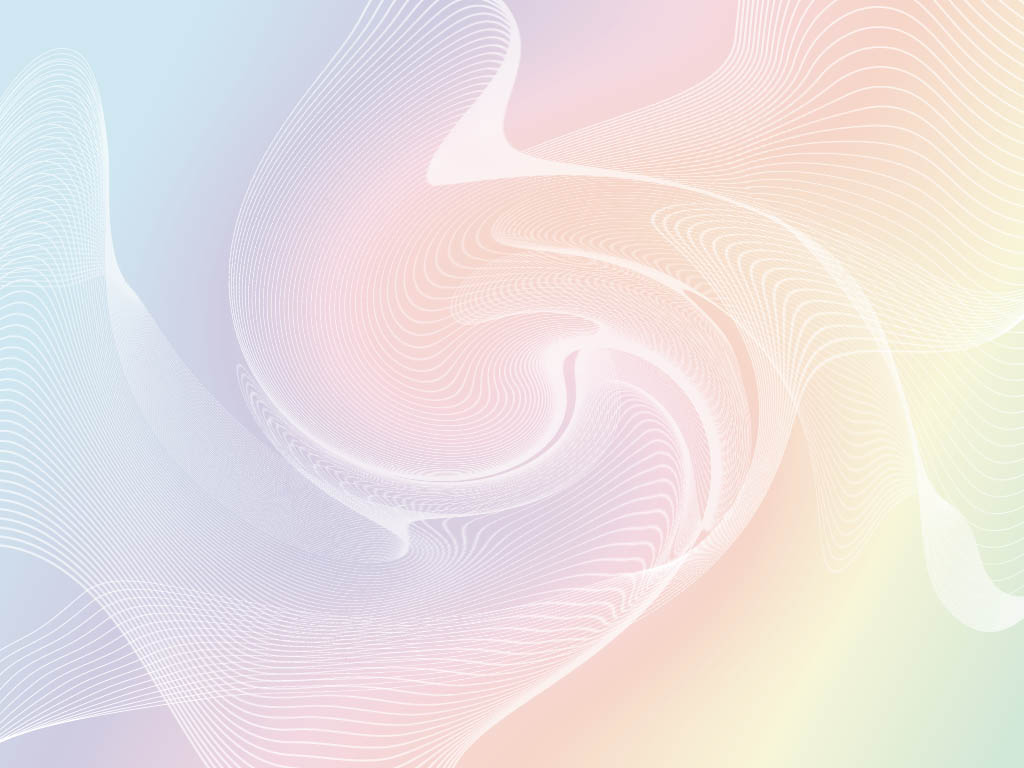 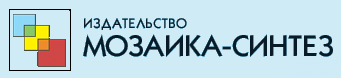 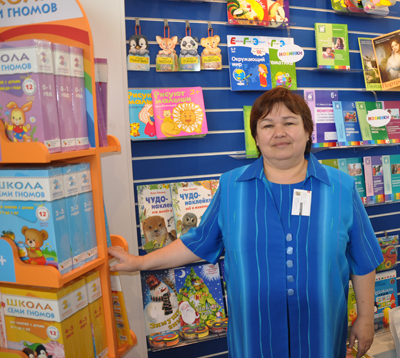 Специализированное педагогическое издательство 
МОЗАИКА-СИНТЕЗ 
одно из ведущих в области дошкольного воспитания и образования детей от рождения до школы
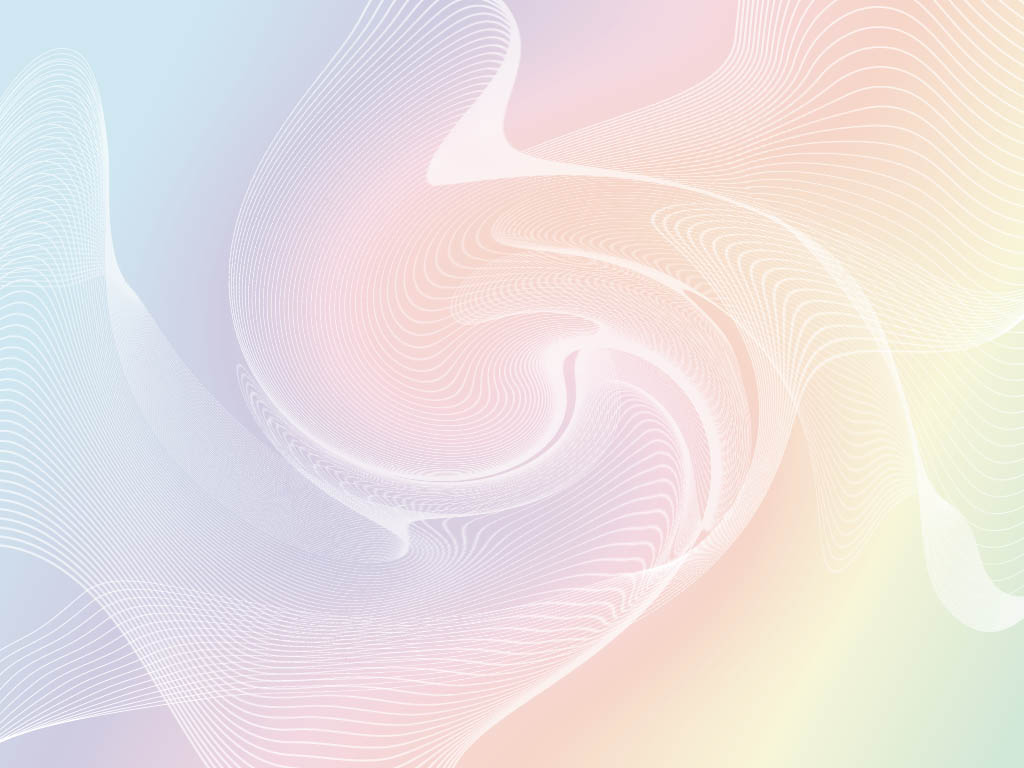 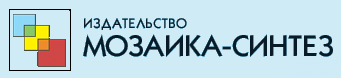 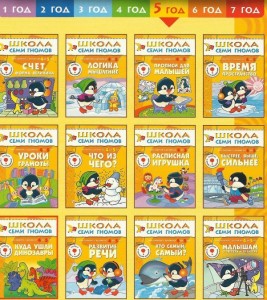 Специалисты и педагоги издательства создали уже 
готовые решения серии книг Школа Семи Гномов 
в красивой подарочной упаковке для Вашего удобства.
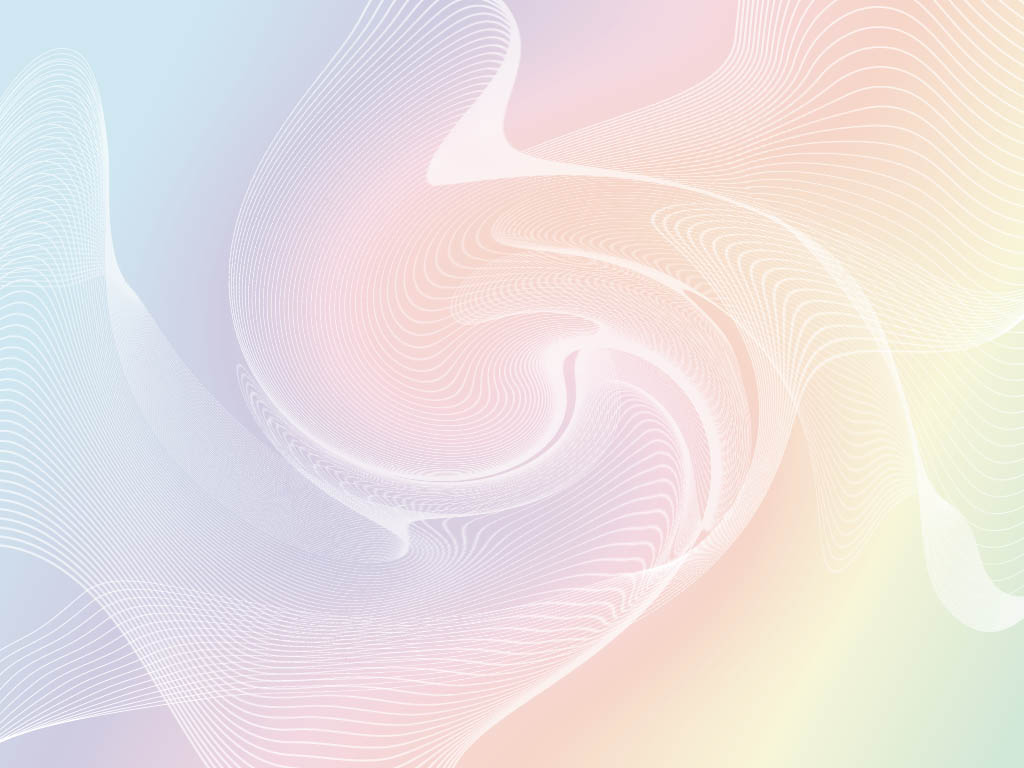 ГОДОВОЙ КОМПЛЕКТ ЛИТЕРАТУРЫ
В полный годовой курс подготовки Школа Семи Гномов для детей от 4 до 5 лет вошли 12 книг в красивой подарочной упаковке. 
Каждое из изданий направлено на развитие у ребенка логики, мышления, внимания, памяти, расширение кругозора о предметах и явлениях окружающей среды, о природе и жизни человека.
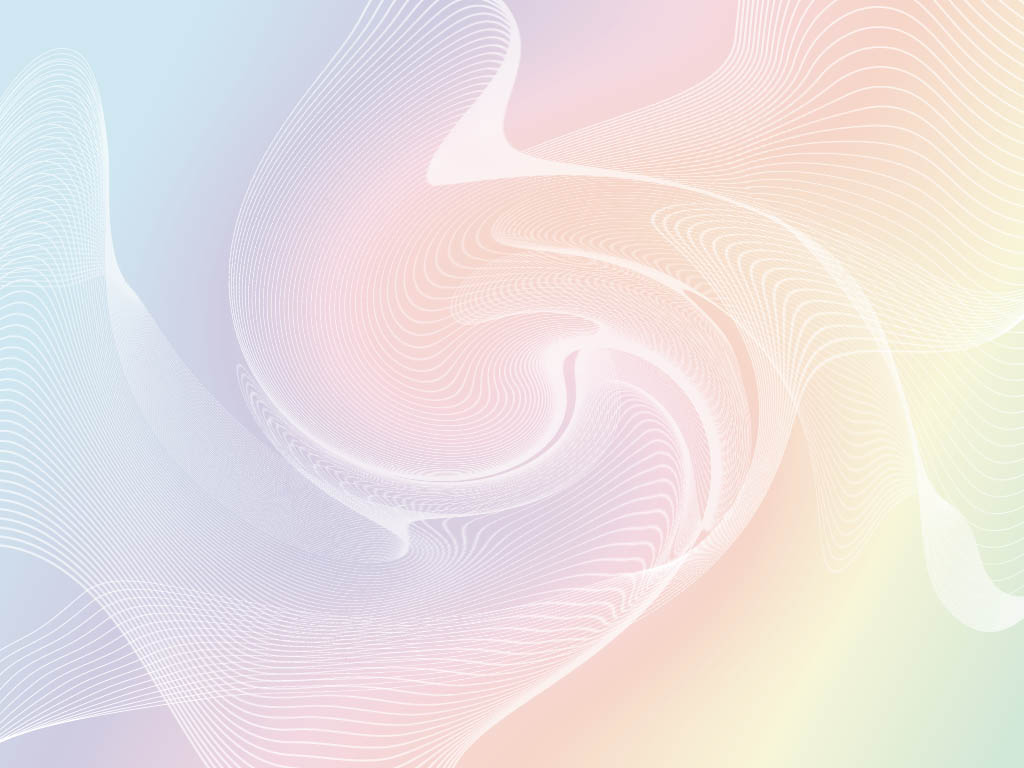 ГОДОВОЙ КОМПЛЕКТ ЛИТЕРАТУРЫ
Пособия «Школа Семи Гномов» полностью отвечают требованиям Примерной основной общеобразовательной программы дошкольного образования «От рождения до школы» под редакцией Веракса Н.Е., Комаровой Т.С., Васильевой М.А. по которой работает наш детский сад и предназначена для занятий с детьми дома и в 
детском саду.
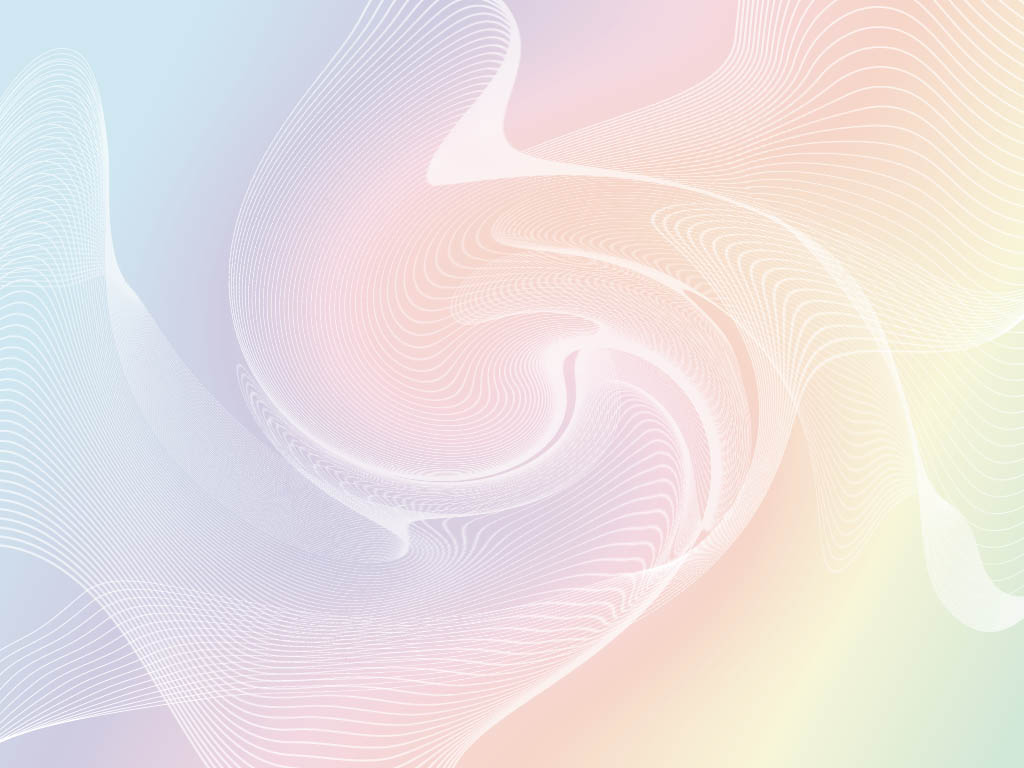 ГОДОВОЙ КОМПЛЕКТ ЛИТЕРАТУРЫ
Школа Семи Гномов предлагает материал, необходимый детям для полноценного обучения, развития и воспитания с учетом их возрастных особенностей и потребностей. В каждой книге есть наклейки и картонная вкладка с дидактическими играми. Для родителей есть "родительская страничка" с методическими рекомендациями.
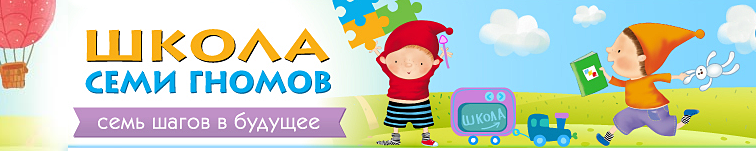 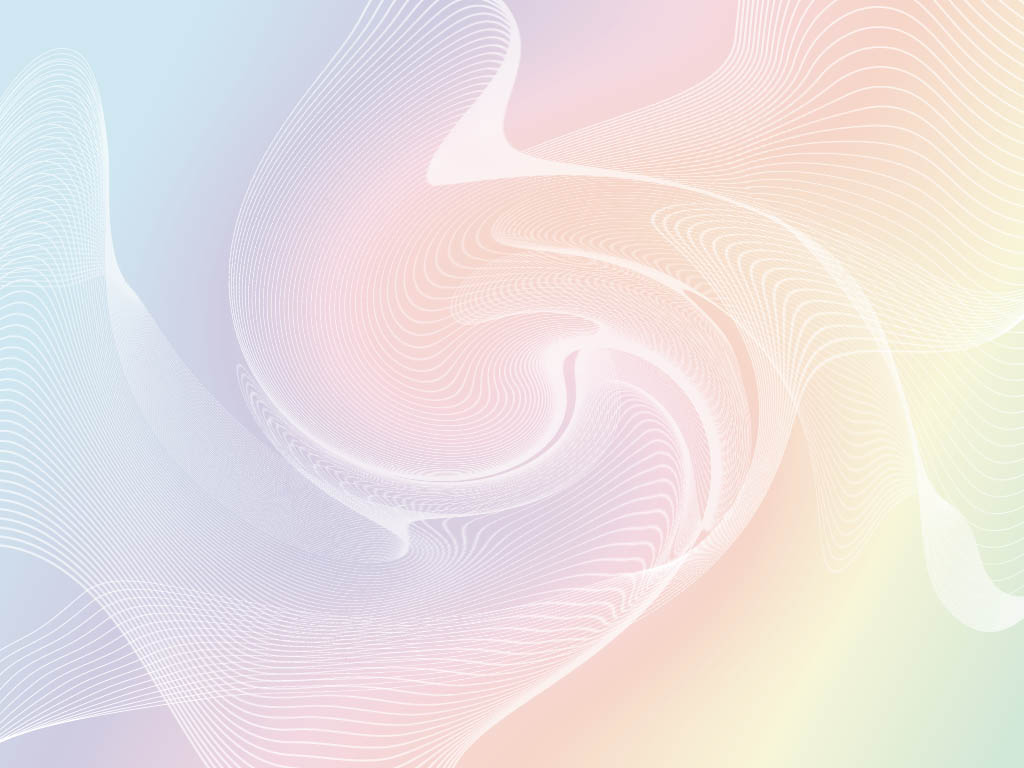 РАЗВИТИЕ РЕЧИ
Книжка содержит разнообразный занимательный материал, предназначенный для развития речи ребенка. В ней есть упражнения для дикции: артикуляционная гимнастика, «чистоговорки» и скороговорки. В заданиях на формирование связной речи ребенку предлагается объяснить смысл различных
слов, пословиц и поговорок. Стихи, загадки, игры в рифму, поиски «заблудившейся»  буквы, подбор антонимов -  помогут малышу творчески поработать со словами и приобщат его к богатству родного языка. В книге хорошо подобраны иллюстрации – однотонные и ненавязчивые, чтобы не отвлекать внимания от главного.
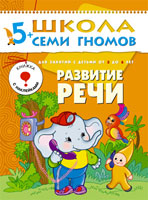 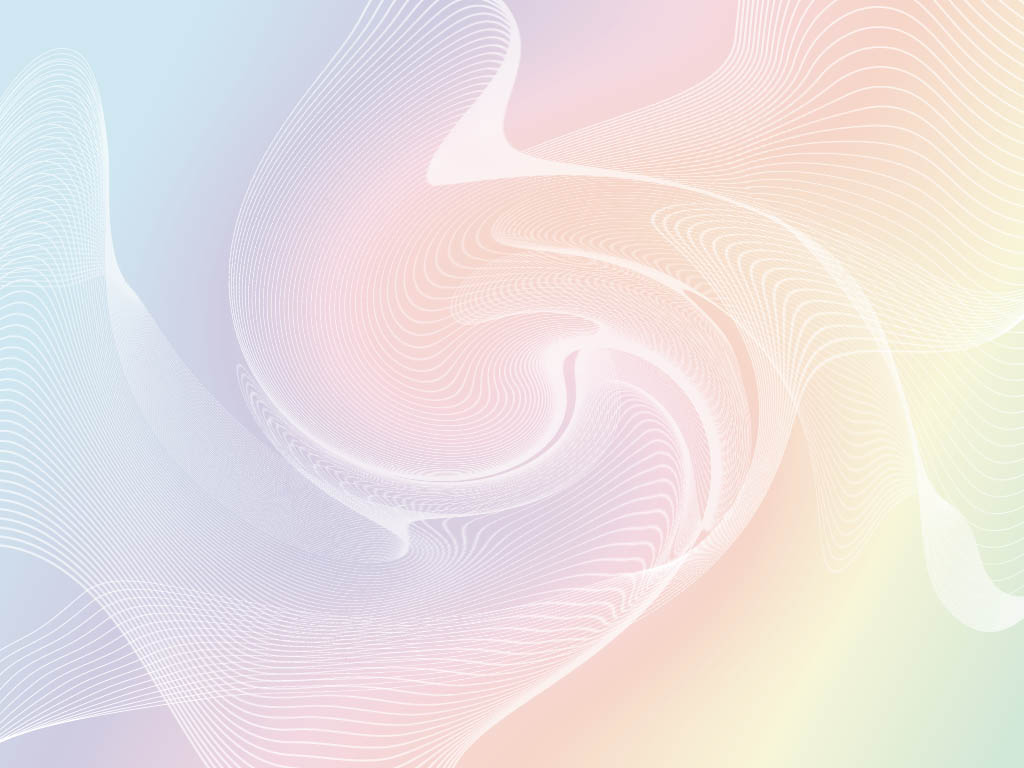 УРОКИ ГРАМОТЫ
Эта книга рассчитана на детей, знающих буквы и умеющих их писать. Занятия составлены в игровой форме, много загадок, ребусов, кроссвордов, головоломок, заданий на работу со звуками (нахождение первого, серединного и последнего звука, узнавание гласных и согласных, твердых и мягких звуков и т.д.) и
буквами (обведение определенных букв в кружок, добавление букв к словам, перестановка букв, цепочка слов и т.д.). С помощью этого пособия ребенок приобретет первичные навыки чтения. В приложении к книге малыш найдет интересные наклейки
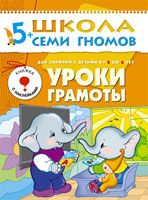 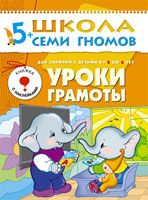 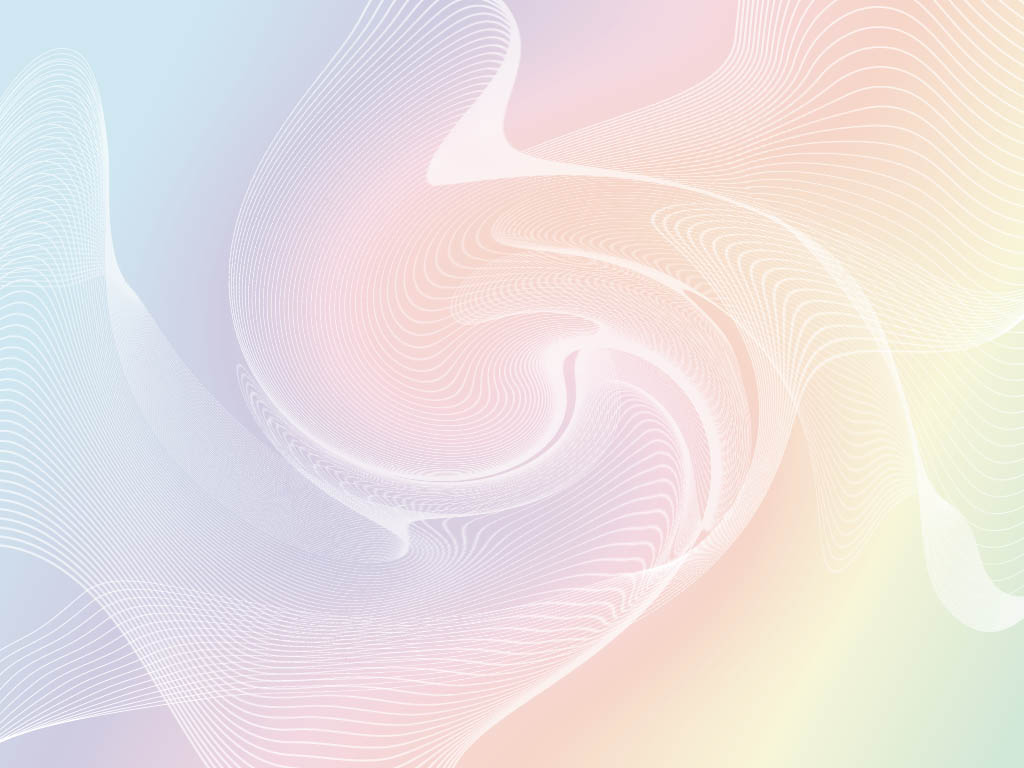 ПРОПИСИ
«Прописи» у нас, взрослых, чаще всего ассоциируются с палочками и крючочками. Здесь же, наоборот, в увлекательной форме идёт подготовка к написанию таких палочек и крючочков. Путешествуя со слоненком Бамбулой по страницам книги, ваш малыш поупражняется в рисовании  волнистых
линий,  в обведении по контуру и в раскрашивании, в следовании по клеткам и в рисовании по точкам. Все задания в книге развивают мелкую моторику пальцев руки, положительно повлияют на речевые зоны коры головного мозга, а, следовательно, - на умственное и речевое развитие, способность к логическим умозаключениям. Тренируя пальчики, малыш многое узнает.
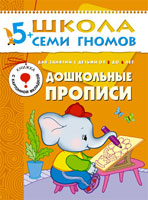 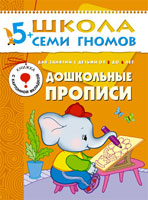 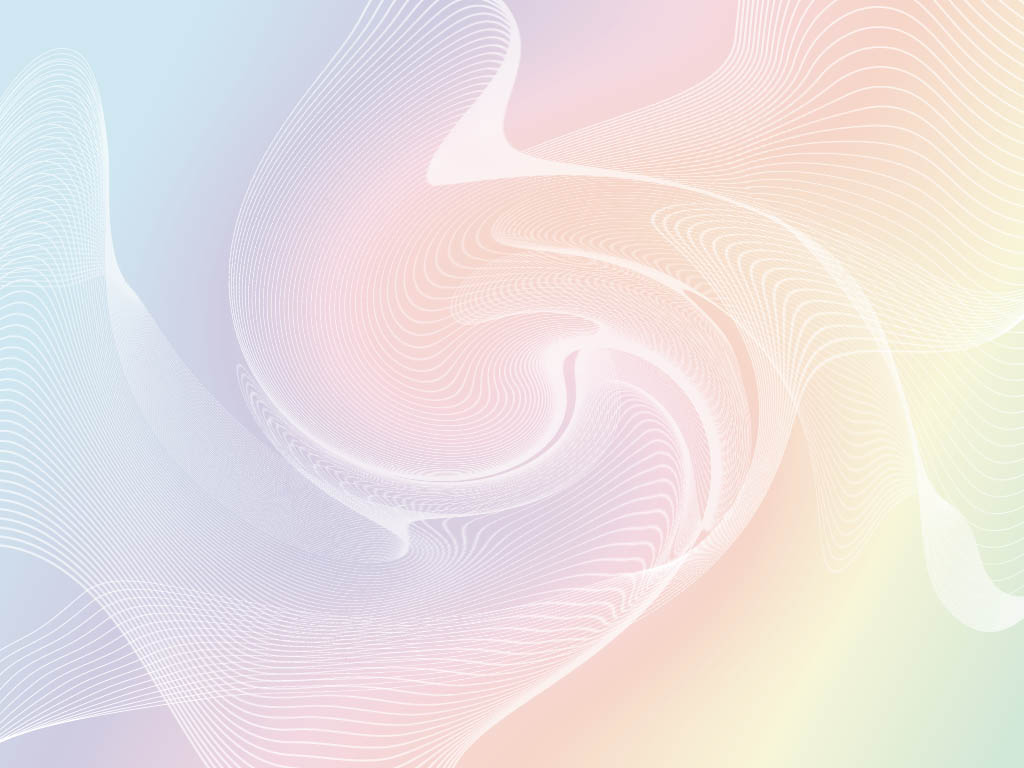 СЧЁТ, ФОРМА, ВЕЛИЧИНА
Книга поможет сформировать у ребенка элементарные математические представления и развить логическое мышление. Малыш будет считать до 10, писать цифры, согласовывать числительное с существительным, правильно отвечать на вопросы: "Сколько?", "Который?", "Какой по счёту?»
сравнивать числа, на наглядной основе запомнит состав числа в пределах 5, научится вычитать и прибавлять к числу по единице. С помощью данного пособия он также познакомится с новыми геометрическими фигурами, поупражняется в выделении части из целого,  в измерении величин предметов и объемов сыпучих и жидких тел.
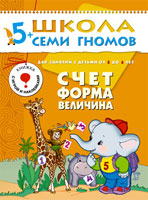 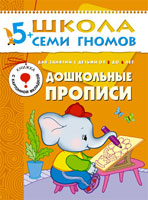 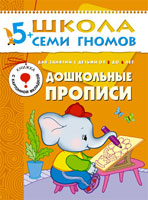 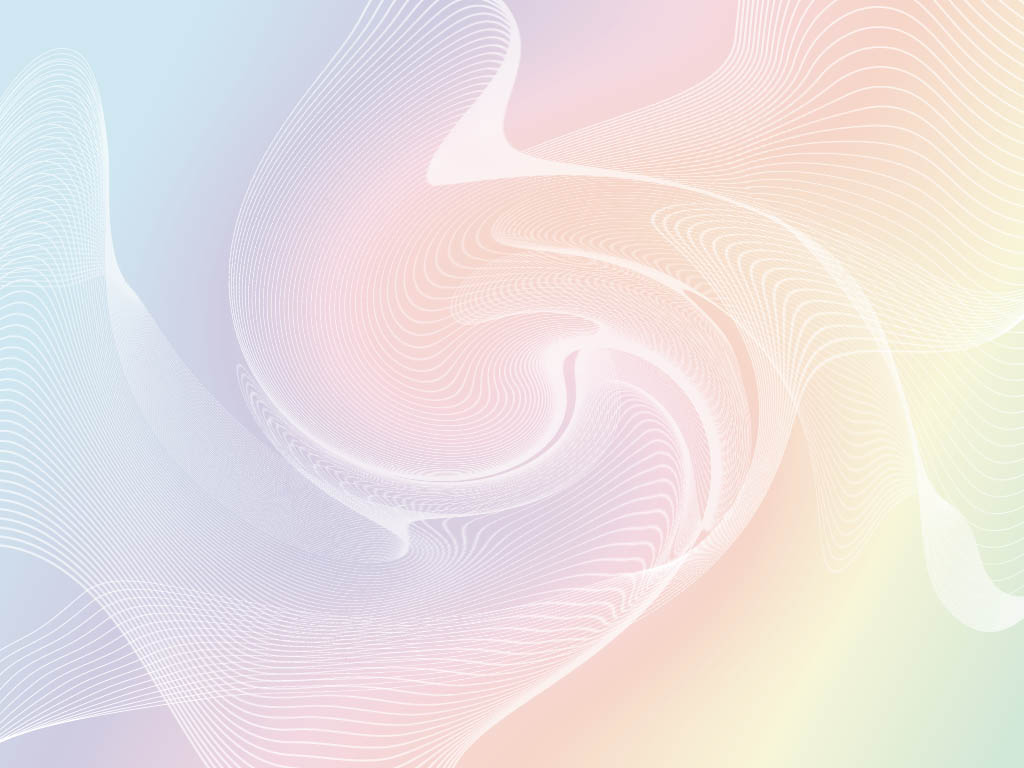 ЛОГИКА, МЫШЛЕНИЕ
Данная книга станет любимой у большинства малышей. Ведь это так увлекательно «щёлкать» как орешки задачки на сообразительность. В книге собраны все основные типы логических задач, доступных пятилетнему ребенку. Одна страница – одно задание: логические ряды, магические
квадраты, нахождение отличий и подобий, подбор парных картинок, определение четвертого лишнего (причём возможны различные варианты ответов), нахождение общего признака, обобщение и т.д. В книге есть ответы и пояснения к наиболее сложным заданиям.
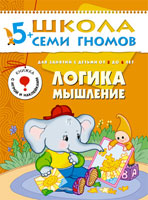 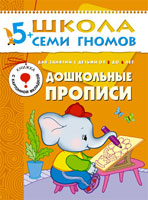 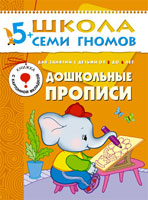 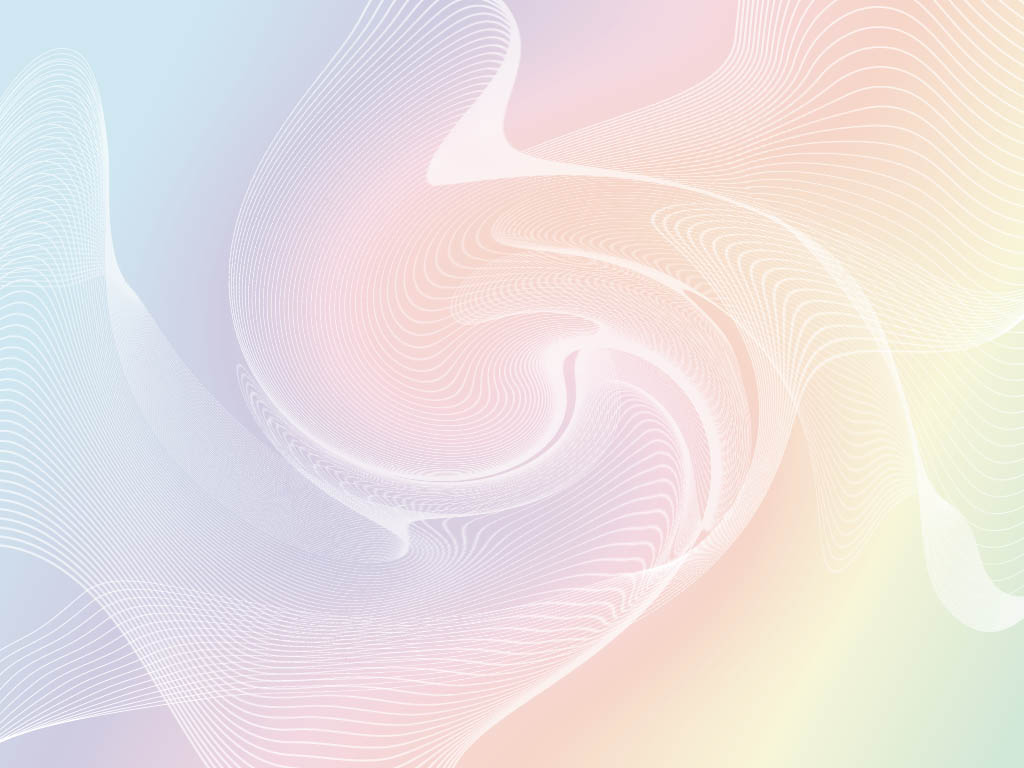 ВРЕМЯ, ПРОСТРАНСТВО
В книге содержится множество игровых заданий, направленных на развитие у ребенка навыков ориентации в пространстве и времени. Малыш познакомится с предлогами (в, на, под, перед, за), научится обозначать положение предмета по отношению к себе и к другому предмету, определять положение предметов с
помощью слов "справа - слева", "вверху - внизу", «посередине – между». Малыш узнает, как двигаться в заданном направлении, определять время по часам, освоит понятия "далеко - близко", "быстро - медленно" а также последовательность времен года и дней недели. Есть упражнения-прописи для правой и левой руки.
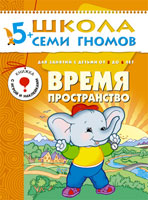 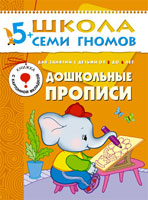 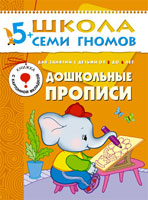 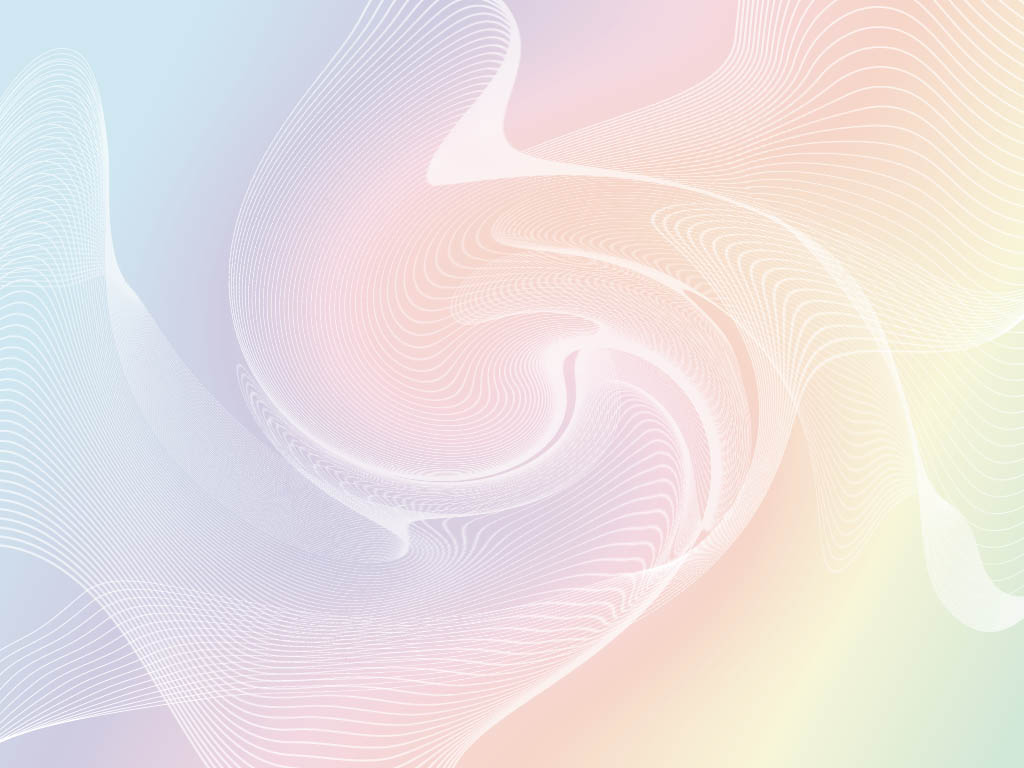 ТАЙНЫ ПРИРОДЫ
Очень красочная книга о природе с крупными реалистичными иллюстрациями. В ней ребенок на наглядной основе и в доступной форме узнает о превращениях бабочки и головастика, узнает, где яблоня прячет семена, как весной оживают ветки, набухают почки, появляются цветы и яблоки;
зачем тыкве семечки, а птицам - гнезда, что ищут медведи в лесу, и где они спят… 
 Книжка поможет ребенку стать более наблюдательным, научит замечать то, на что раньше он просто не обращал внимания. На родительской страничке дан пояснительный текст к каждому развороту и общее описание, как работать с книгой.
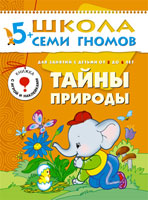 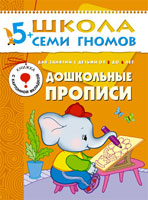 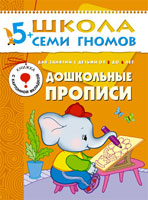 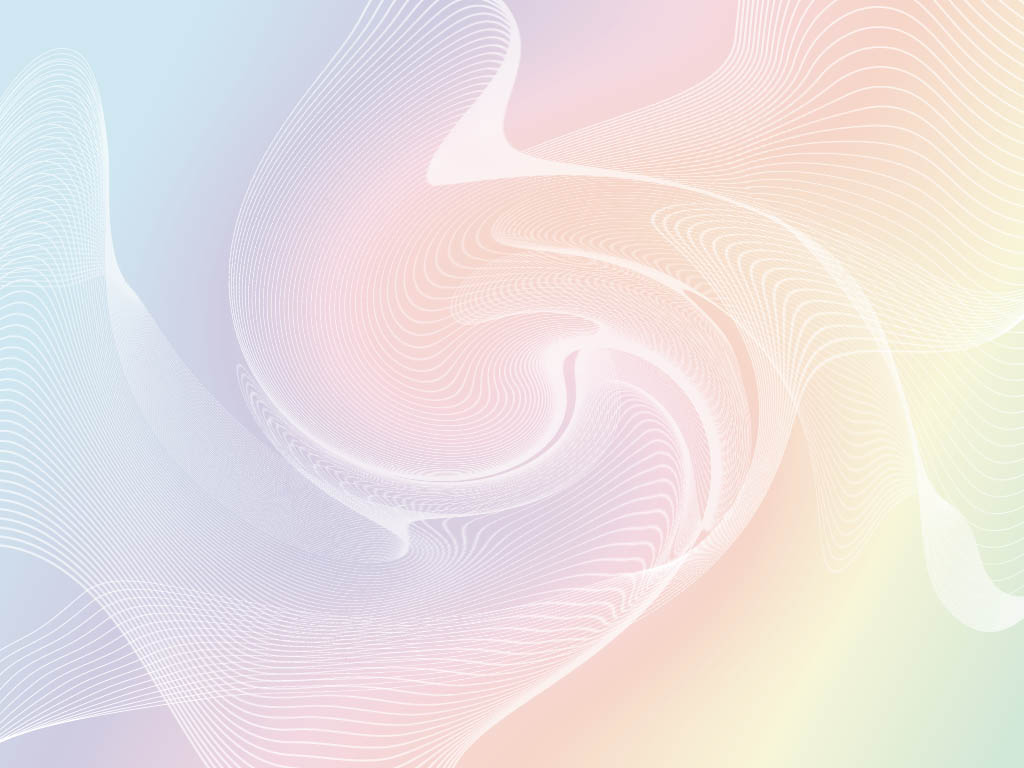 ГЕОГРАФИЯ ДЛЯ МАЛЫШЕЙ
Эта книга - мини-энциклопедия. Материал в ней изложен в виде определений, описаний и фактов. Один разворот – одна тема. Иллюстрация занимает большую часть разворота, остальное - текст. Всего 9 разворотов: наша Земля; океаны и моря; острова и полуострова; горные цепи и вершины; равнины,
реки и озера; подземные реки и пещеры; полезные ископаемые; богатства недр; минералы и горные породы. В увлекательной и доступной форме книга расскажет  малышу о подземных реках, островах вулканического происхождения и коралловых рифах. Ребенок совершит путешествие в недра Земли и узнает об их богатствах.
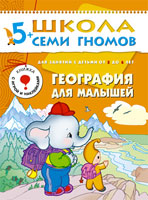 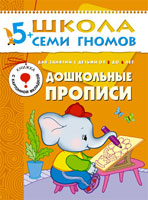 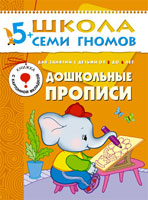 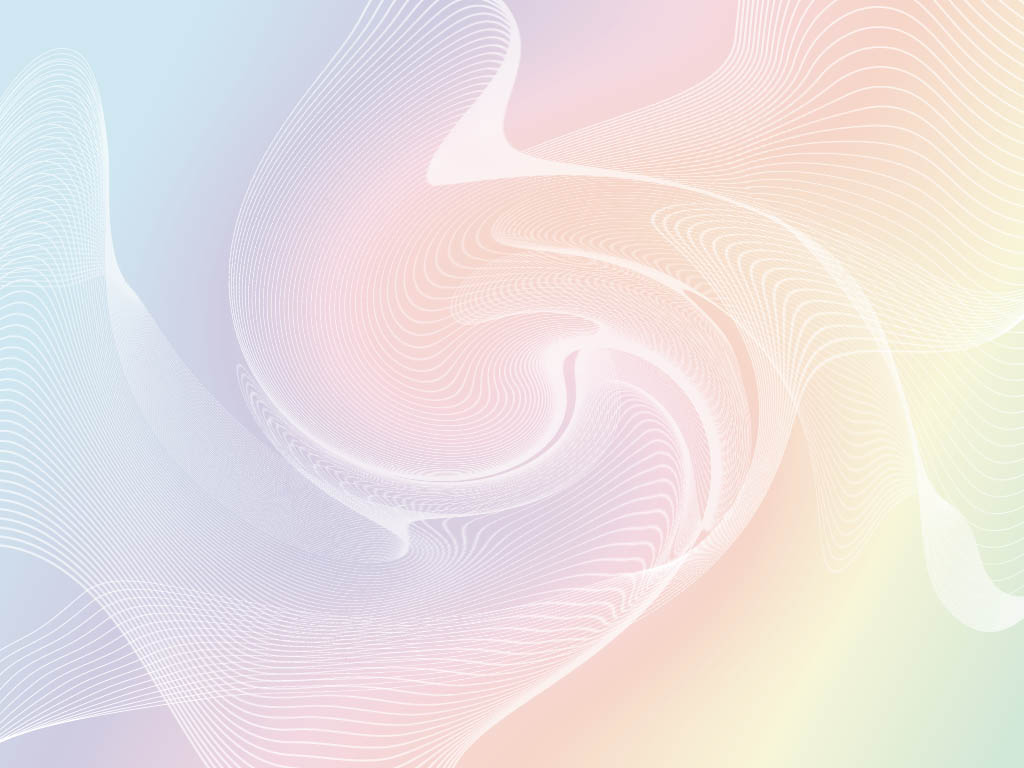 Я ВЫРАСТУ ЗДОРОВЫМ
Эта книга посвящена формированию у ребенка хороших и здоровых привычек. Слушая рассказы и наблюдая за героями книги – трудолюбивом и энергичном Волике (положительном герое, имя которого произошло от слова «воля») и ленивом и безынициативном Болике (отрицательном персонаже, имя
которого - от слова «болеть»), ребенок сравнивает и анализирует ситуации и делает самостоятельные выводы, как ему поступать (как Волик или как Болик). В книге рассматриваются следующие темы: что полезно и вредно для зубов; как нужно беречь зрение; как нужно отдыхать; как готовиться ко сну; какие есть вредные привычки; как правильно питаться и т.д.
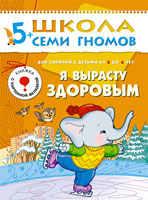 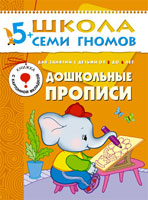 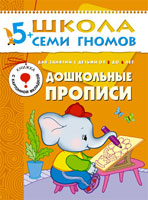 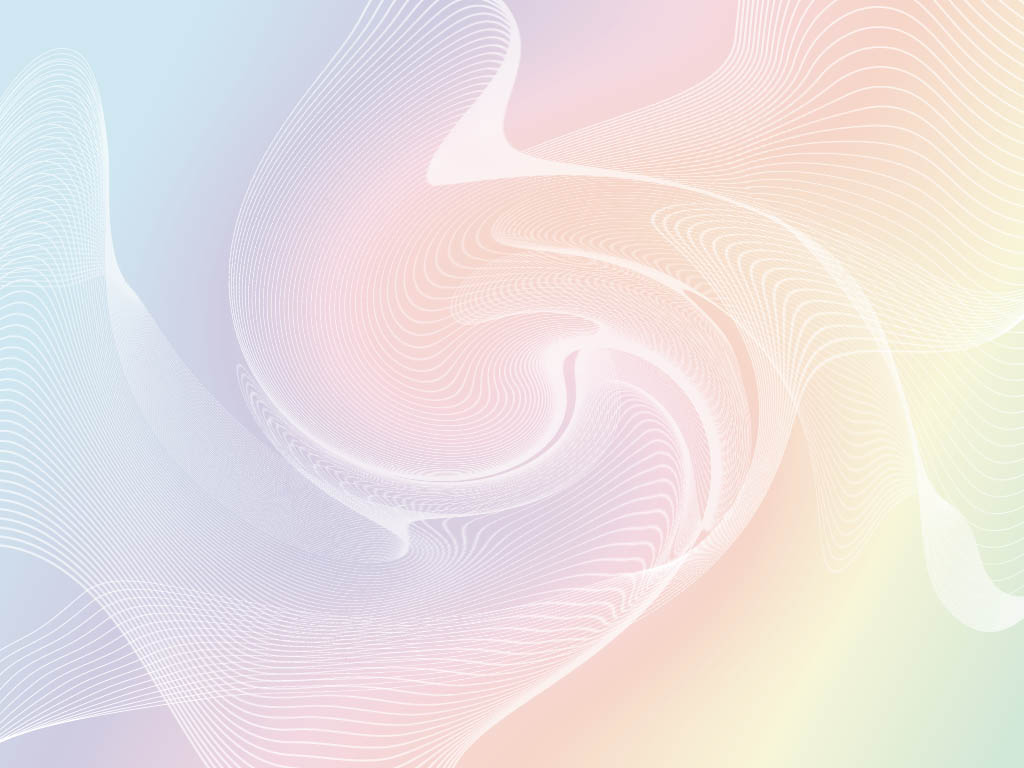 КАК ПЕРЕЙТИ ДОРОГУ
Книга с большими красочными иллюстрациями, которая в занимательной форме расскажет ребенку о правилах дорожного движения. Главный герой книги – мальчик Лёлик, который из-за своей невнимательности попадает в разные неприятные ситуации на дороге. Вместе с Лёликом ваш ребенок
узнает, как правильно переходить дорогу, как нужно обходить автобус, троллейбус и трамвай, почему нельзя играть на проезжей части и многое другое. Малышу наверняка понравится настольная игра – «ходилка», при помощи которой он сможет закрепить полученные знания, и маленькие наклейки с различными видами транспорта и возможность раскрасить машины в книге.
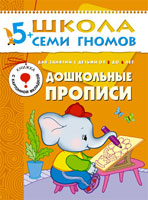 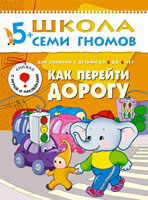 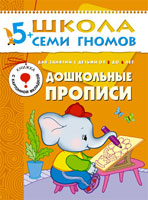 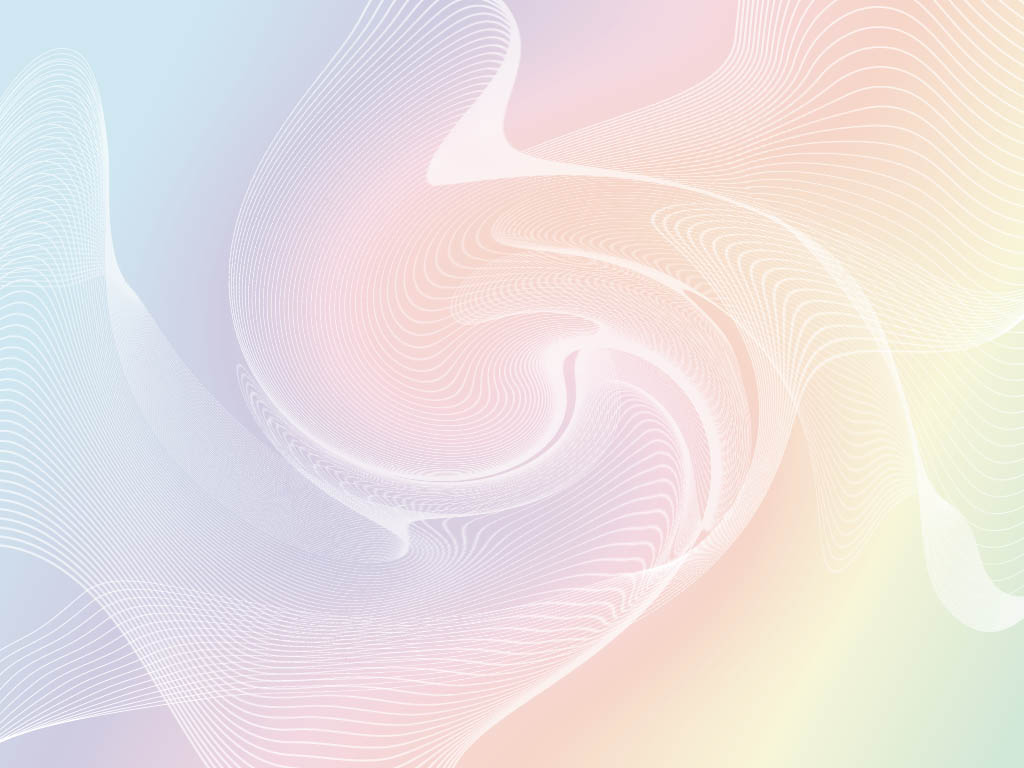 МОСКОВСКИЙ КРЕМЛЬ
Из книги малыш узнает, что Москва - столица нашей Родины, один из самых больших и красивых городов во всём мире. В самом центре Москвы находится Кремль, с которым связаны яркие страницы истории нашей страны. В пособии даны нарисованные иллюстрации зданий и сооружений Кремля, а так
же коротенькие тексты–пояснения о Царь-пушке и Царь-колоколе, о здании Кремля и 20-ти башнях (дан план), о Храме Василия Блаженного, о соборах, об уникальной оружейной коллекции и самом большом собрании драгоценностей России. А еще - о гербе Москвы, на котором изображен Святой Георгий Победоносец.
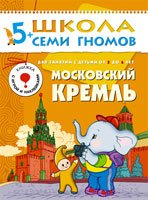 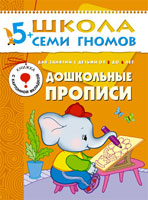 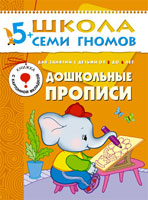 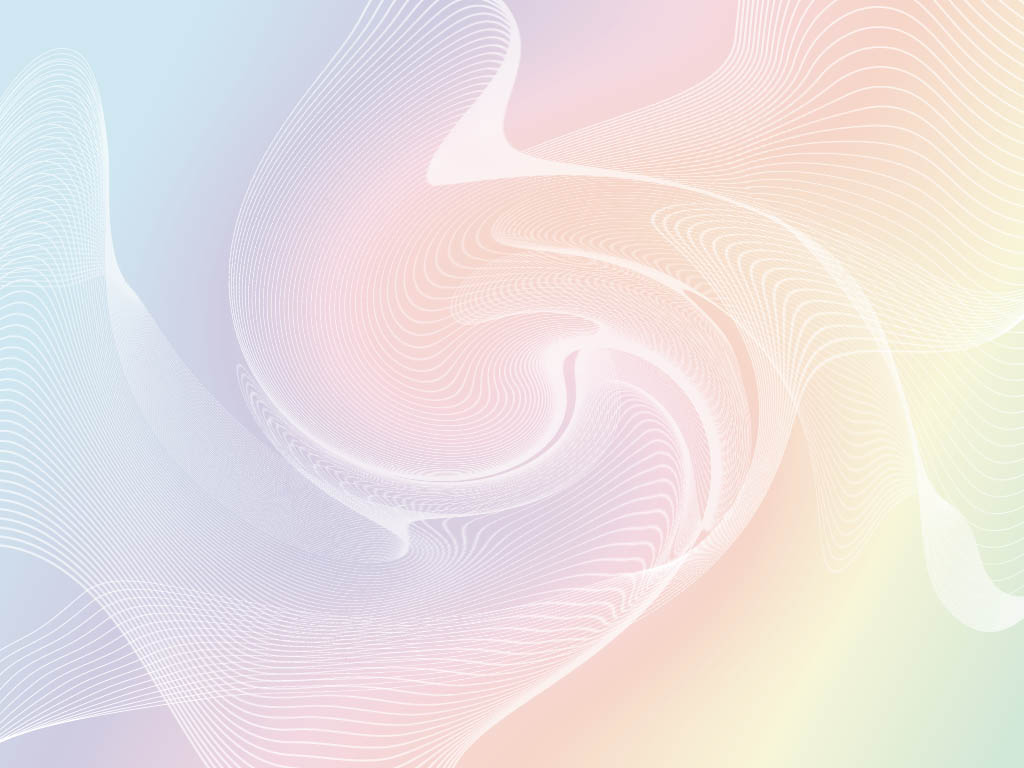 ЗАЩИТНИКИ ОТЕЧЕСТВА
Эта красочная и познавательная книга познакомит ребенка с историей его Родины и поможет пробудить в нем чувство патриотизма.  Перед ребенком предстанут все доблестные воины России, исторические и современные: былинные богатыри, ратники Древней Руси, стрелецкие войска, канониры,
бомбардиры, легкая кавалерия, броневая техника, моряки-подводники, артиллеристы, танкисты, пограничный дозор, десантники, военные летчики и др. В книге даны изображения оружия и наград, прилагаются наклейки с самолетиками и цветная вкладка, из которой можно сделать фигурку воина.
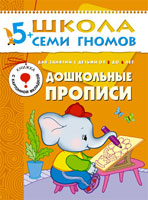 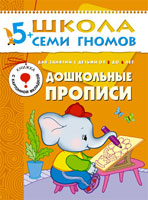 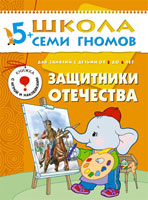 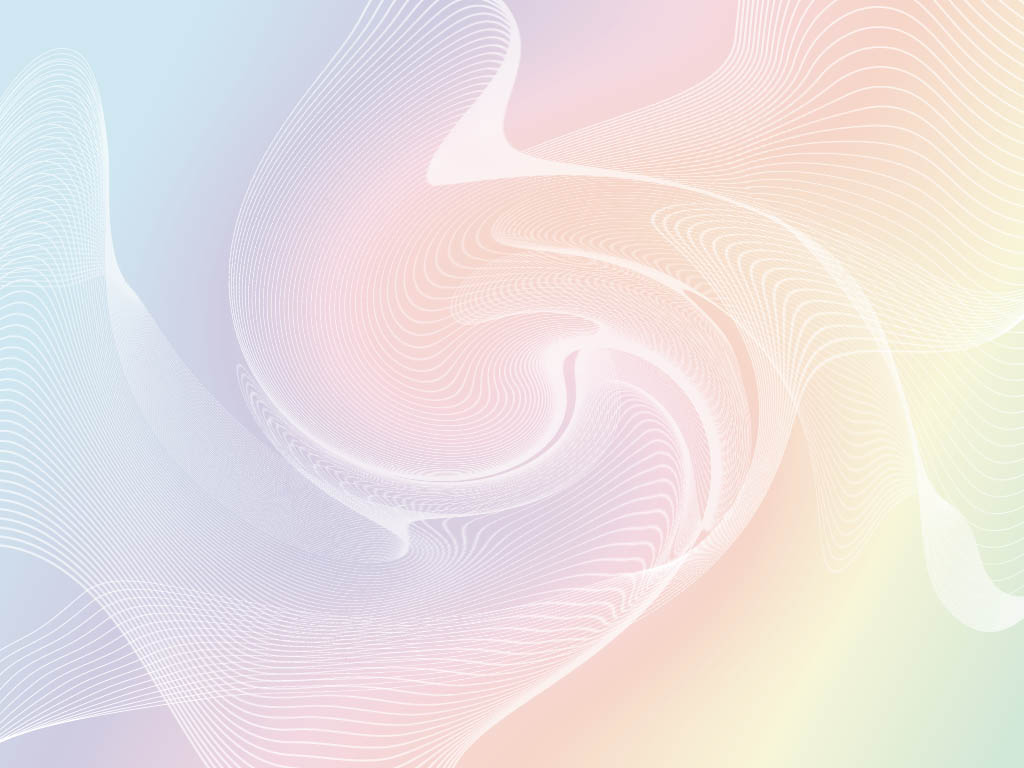 КОНСУЛЬТАЦИЯ ДЛЯ РОДИТЕЛЕЙ
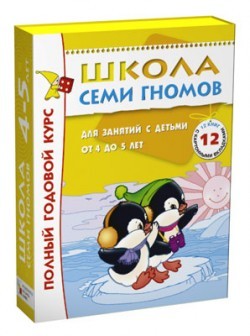 УЧЕБНЫЕ ПОСОБИЯ 
СЕРИИ 
«ШКОЛА СЕМИ ГНОМОВ»

Для детей средней группы
Все материалы для презентации взяты с сайта издательства Мозаика-Синтез: http://msbook.ru/